Déploiement d’un référentiel d’architectures du SI
dans un établissement d’enseignement supérieur

GT UrbaESR – 20 nov. 2018
Au sommaire…
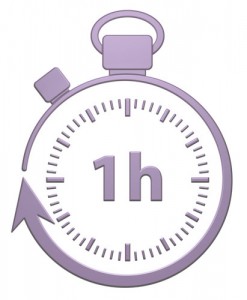 Objectifs du projet

Conception de la solution

Solution proposée

Approches retenues

Conclusion
00:15
2
GT UrbaESR – Gunther Lachambre – 20 nov. 2018
Objectifs du projet
Déployer un référentiel d’architectures du SI

Concevoir l’intégration de la cartographie du SI avec la gestion des projets

Concevoir l’organisation du support de la solution


Valider l’opportunité et la poursuite de l’investissement
3
GT UrbaESR – Gunther Lachambre – 20 nov. 2018
[Speaker Notes: Disposer d’un SI du SI]
Conception de la solution
Matière
Mesure
Moyens
Solution applicative
Système de pilotage
Système de cartographie
Infrastructure
Référentiel SI
Approche adaptée
Urbaniste SI
Capitalisation 
des cadres
Cellule PMO
Groupe utilisateurs
Méthode
Main d’œuvre
Milieu
4
GT UrbaESR – Gunther Lachambre – 20 nov. 2018
Solution proposée
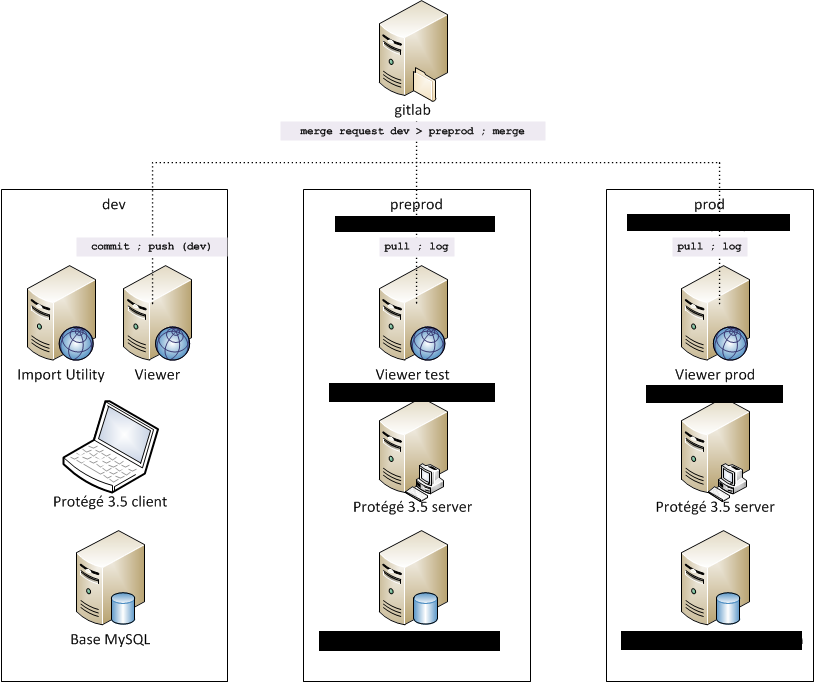 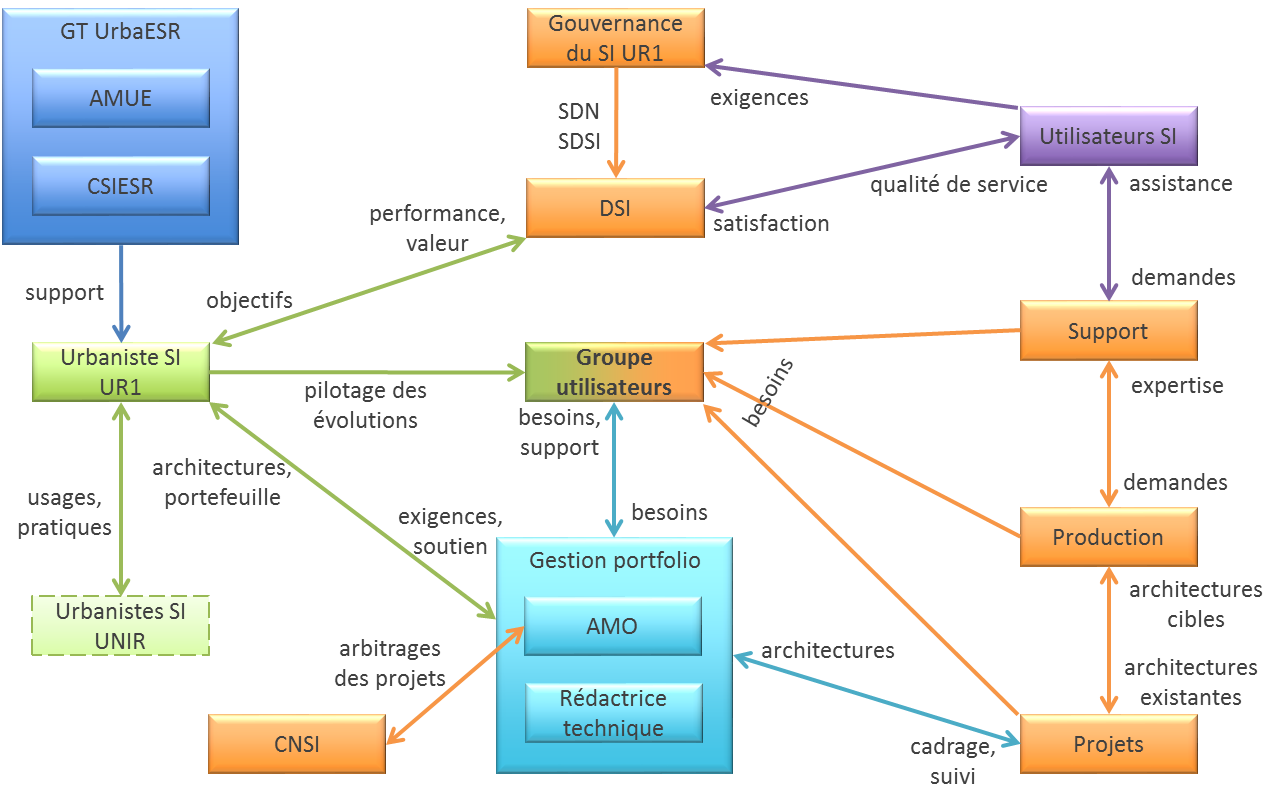 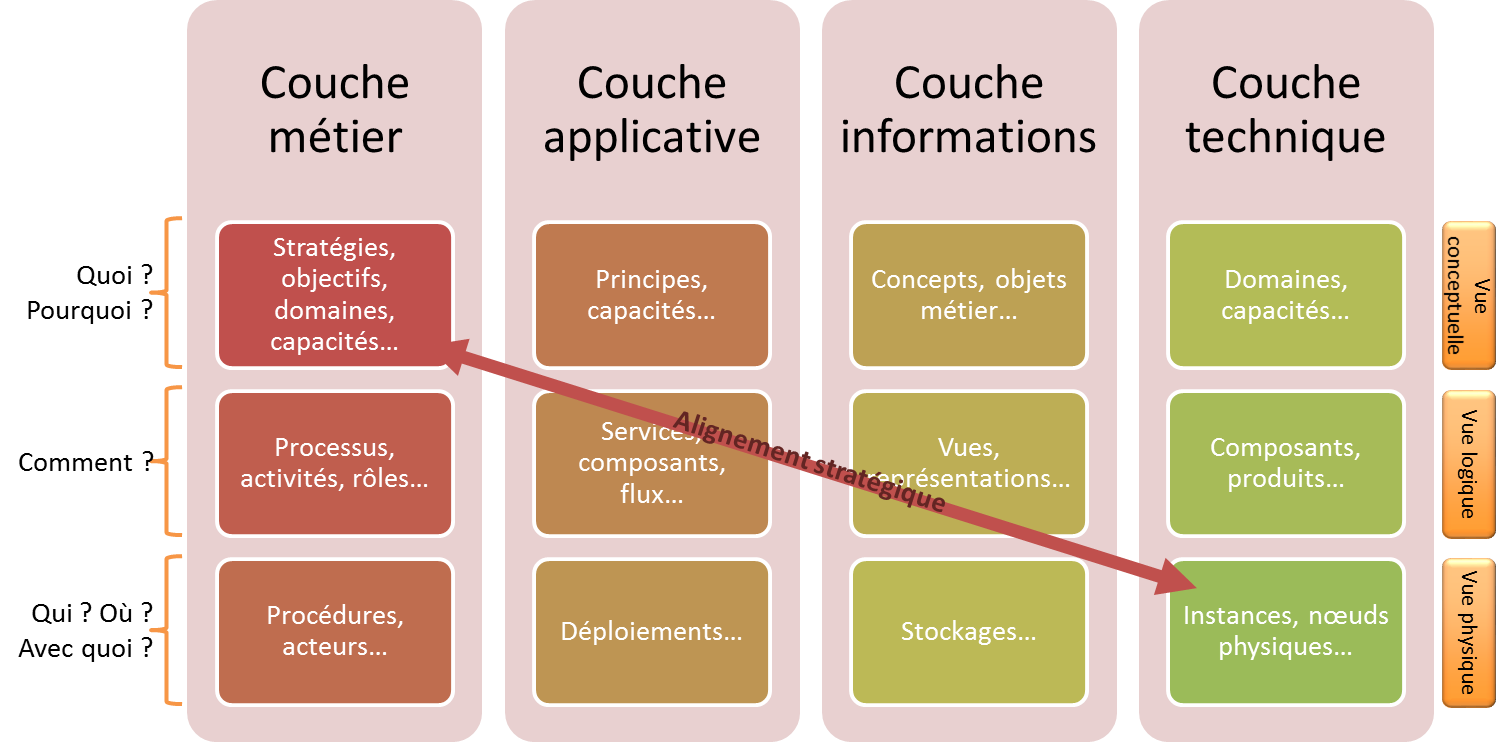 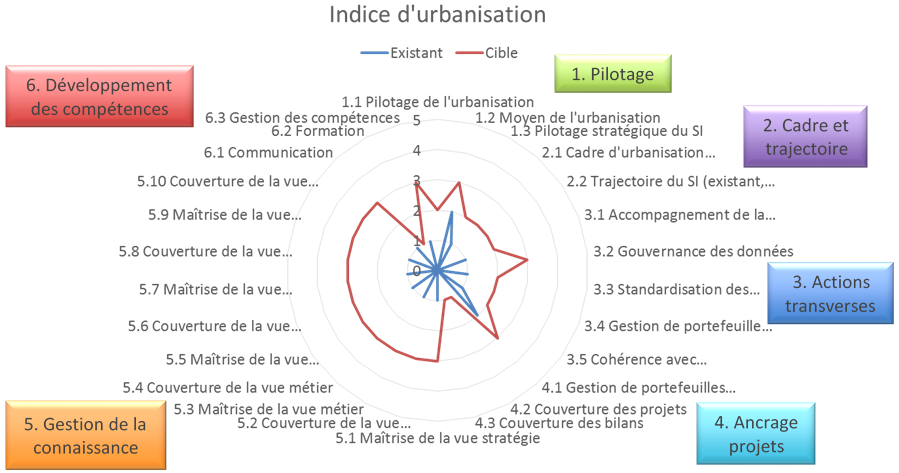 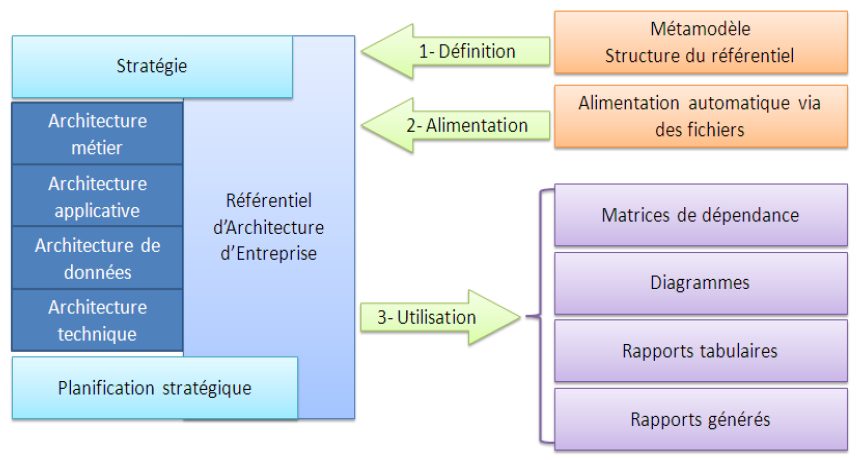 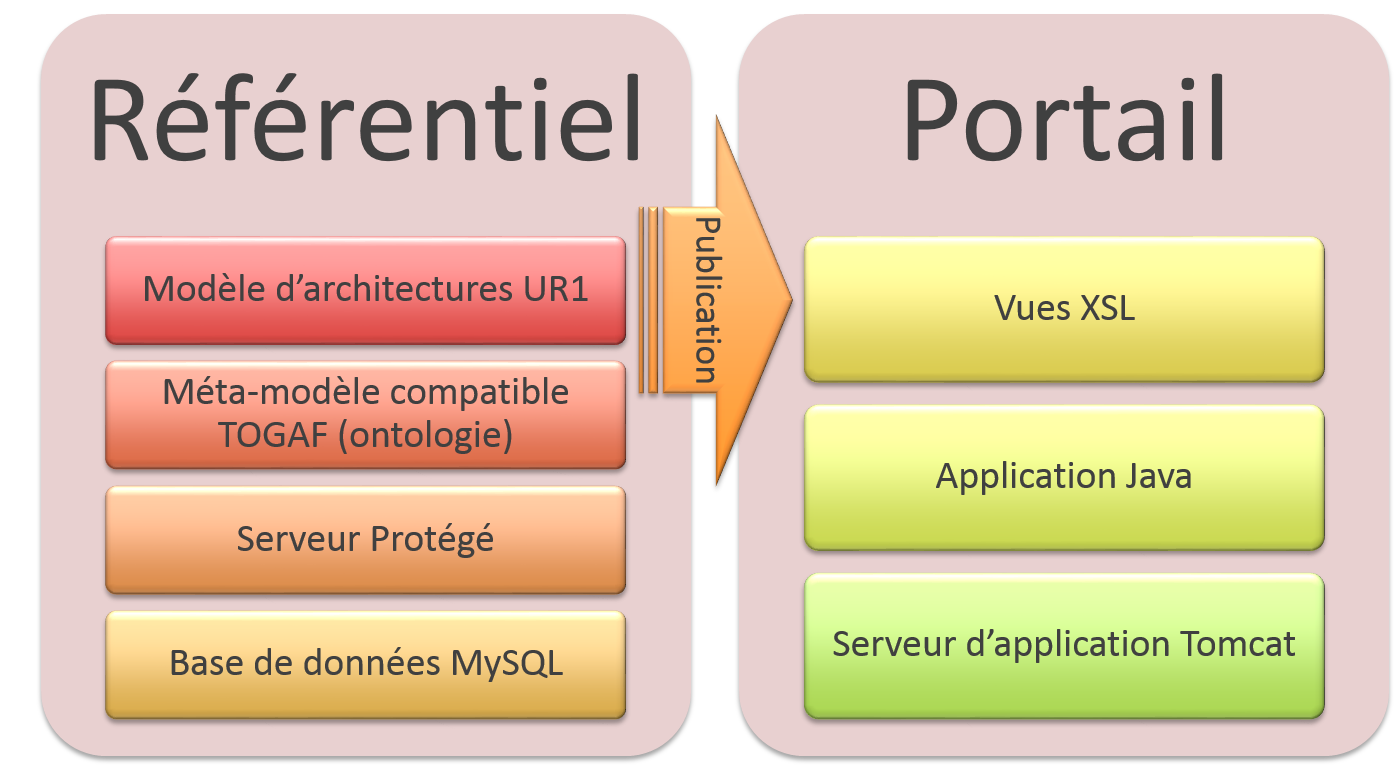 5
GT UrbaESR – Gunther Lachambre – 20 nov. 2018
Approches retenues
Adaptation externe (best practices)
Capitalisation des cadres existants 
Focalisation sur la cartographie des contenus
Adaptation interne (best fit)
Utilisateurs au centre de la gestion du service
Cartographier utile et maintenable
Cartographie et urbanisation du SI par les projets
Quick wins pour l’adhésion à la démarche
Renforcement des fondations du SI
Complémentarité avec la gestion du portefeuille de projets
Avis sur les projets
Définition d’un « socle urbanisé », filtre des demandes
Complémentarité avec la CMDB, la documentation, etc.
6
GT UrbaESR – Gunther Lachambre – 20 nov. 2018
[Speaker Notes: Ex.: carto dép SIRH pour migration SIHAM  référentiel métier
Carto interfaces avec DCP / RGPD
Impact métier / comm. gestion incidents]
Conclusion
POC validé, déploiement en production

Mission pérennisée, fonction intégrée au PMO

Intégration avec la gestion du portefeuille de projets


Démarche d’amélioration continue
Nouvelles capacités disponibles
Processus à dérouler pour produire résultats et bénéfices
7
GT UrbaESR – Gunther Lachambre – 20 nov. 2018
Merci de votre attention
Gunther Lachambre
Urbaniste SI
Direction du Système d’Information

gunther.lachambre@univ-rennes1.fr
Références
LACHAMBRE G., 2018. Mise en œuvre d’un référentiel d’architectures du système d’information dans un établissement d’enseignement supérieur. Mémoire d’ingénieur en informatique option systèmes d’information, C.N.A.M., Rennes, 111p.

LACHAMBRE G., 2018. Cartographie et urbanisation SI, Démarche et approche à la DSI de l’Université de Rennes1. Journée DevOuest, Université d’Angers, 15 mars 2018
https://bit.ly/2DGX8DT
9
GT UrbaESR – Gunther Lachambre – 20 nov. 2018